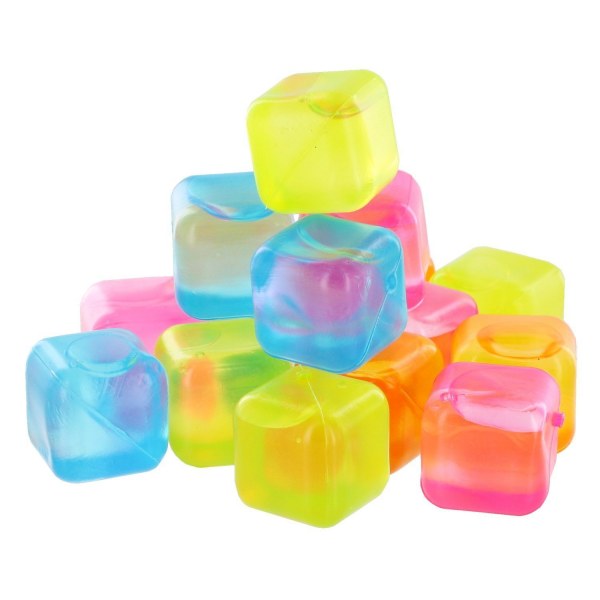 Игры, которые лечат.
Современная здоровьесберегающая технология — криотерапия
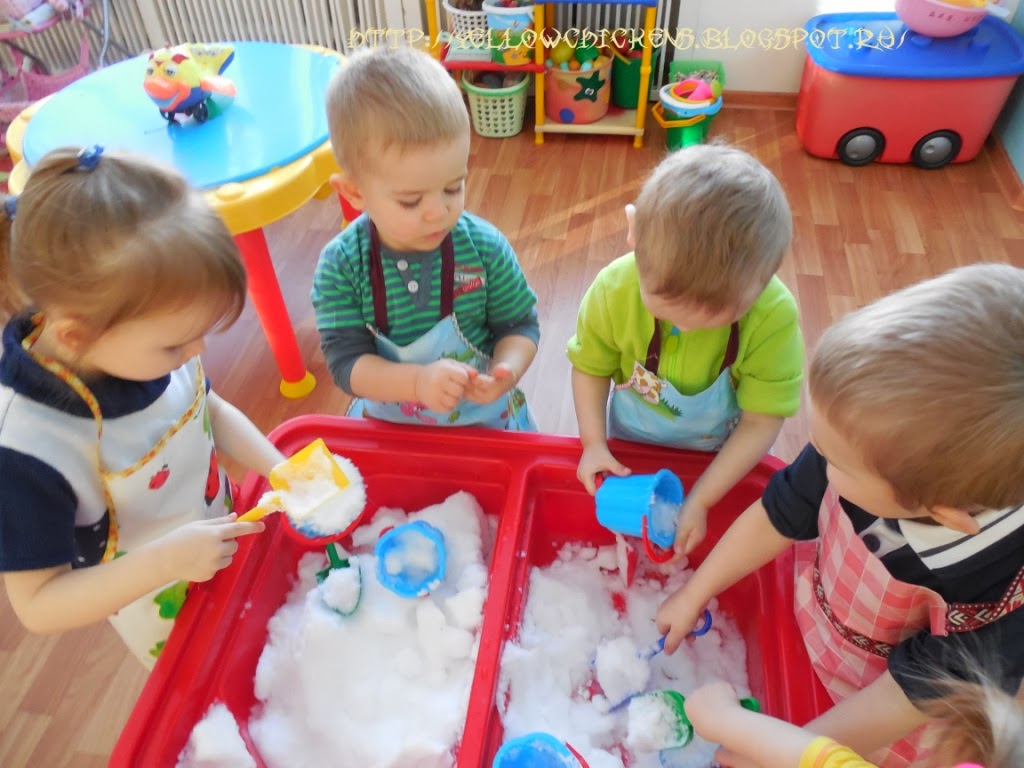 Криотерапия – одна из современных 
нетрадиционных методик коррекционной педагогики, заключающаяся в использовании игр со льдом.
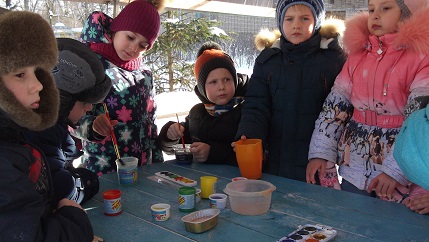 Дозированное воздействие холода на нервные окончания пальцев обладает благотворными свойствами. Эффект основан на изменении деятельности сосудов, первоначальный спазм мелких артерий сменяется выраженным их расширением, что значительно усиливает ток крови к месту воздействия, в результате чего улучшается питание тканей. От холода происходит сокращение мышц, а от тепла – расслабление. Сократительная способность мелких мышц кисти возрастает. Движения пальцев рук начинают формироваться в большем объёме, улучается импульсация, в кору головного мозга подаются направленные сигналы, вследствие чего, лучше развивается двигательная зона. Всё это способствует совершенствованию более тонких движений кисти руки, ведёт к выполнению чётких движений при изодеятельности и, как следствие, улучшает процесс развития речи.
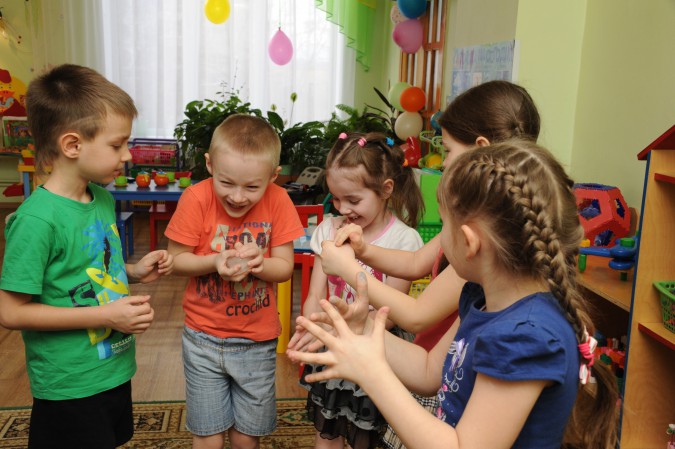 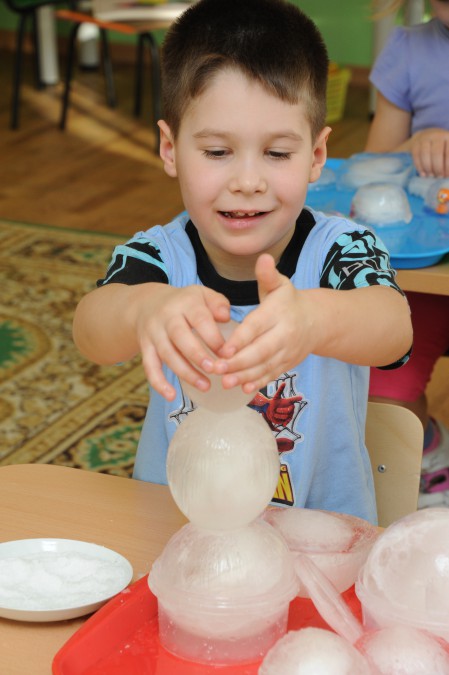 Проведение 
криотерапии не требует специального оборудования. Для её проведения необходимы кусочки льда, которые заранее готовят в «шашечках» или подставках от шоколадных конфет.
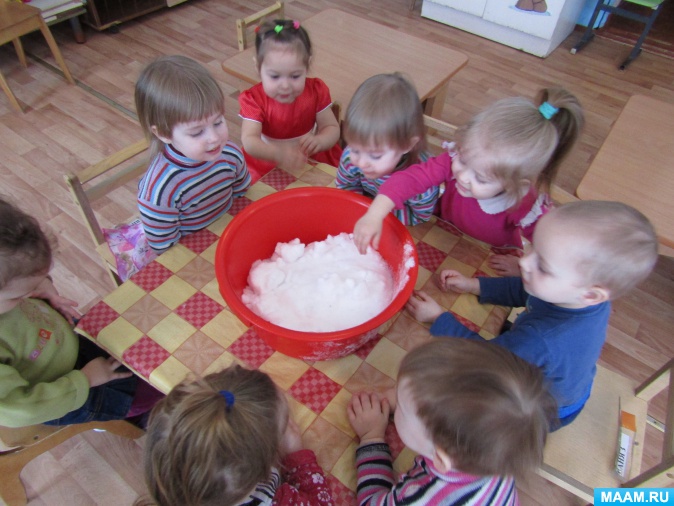 Обычно игры со льдом очень нравятся детям, но иногда вызывают опасение у родителей. Перед использованием этой методики целесообразно побеседовать с родителями ребенка, рассказать им о сущности процедуры, правилах ее проведения, а также об ожидаемом эффекте.
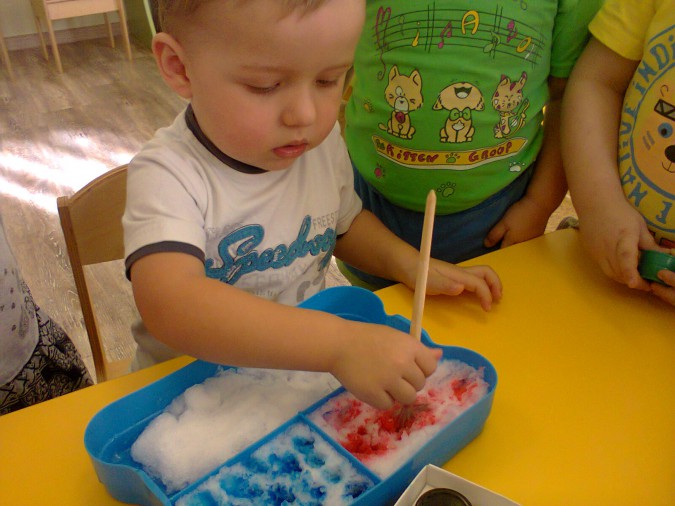 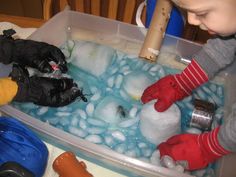 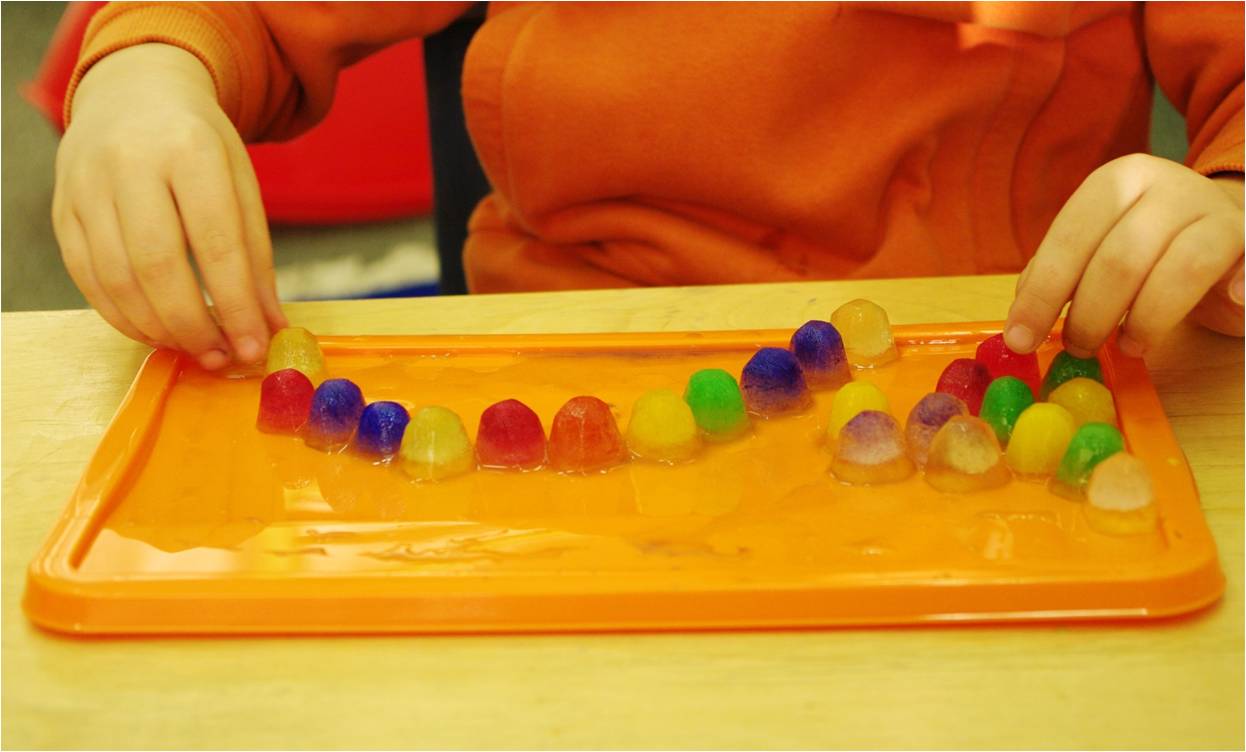 С помощью игр основанных на криотерапии кисти рук приобретают подвижность, точность, гибкость, исчезает скованность движений, это в дальнейшем облегчит приобретение навыков письма.
Этапы реализации
Подготовительный:
консультация для родителей, с целью знакомства с темой, содержанием работы;
проведение анкетирования;
приобретение оборудования  и изготовление льда.
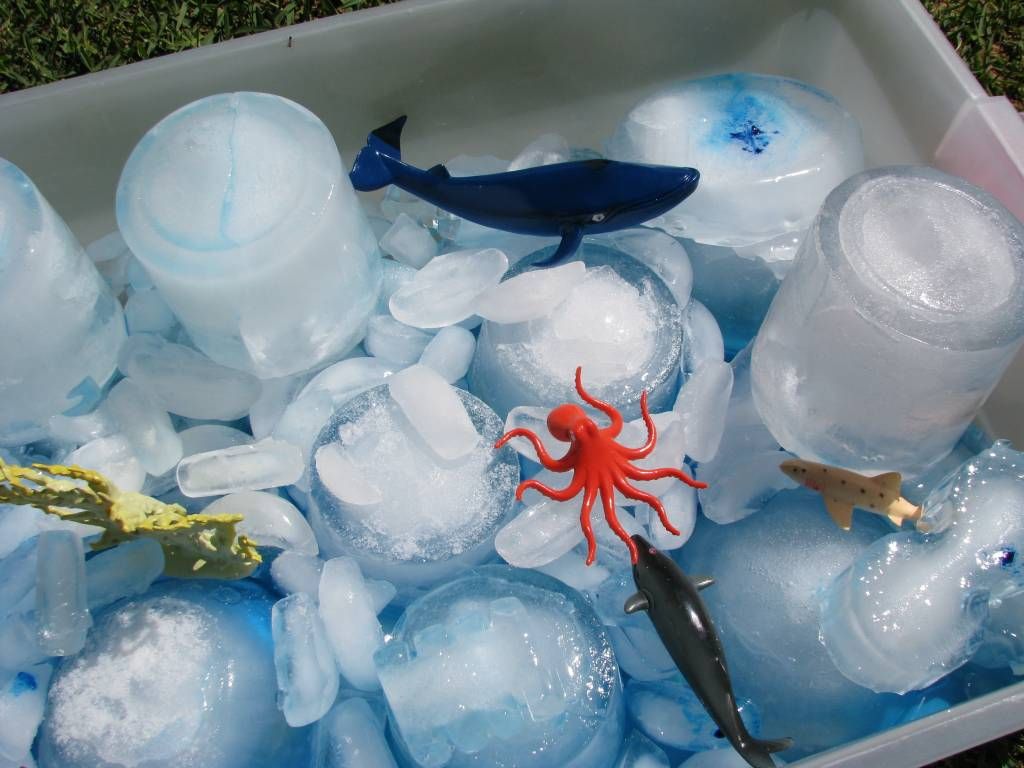 Противопоказания:
Нельзя проводить криотерапию с детьми:
эписиндромом;
миопатией.
Осторожно применять криотерапию  с:
длительно и часто болеющими детьми;
гипервозбудимыми  детьми.
Схема процедур.
1 этап - «Игры со льдом».
погружение пальцев рук в ледяной бассейн на 10-15 секунд;
выкладывание  разноцветных кубиков изо льда по цвету в течение 25-30 секунд;
выкладывание мозаичного рисунка из ледяных кубиков 30-60 секунд;
«Игры со льдом»
«Достань игрушку», «Собери фрукты», «Запусти кораблик», «Рисуем льдом»
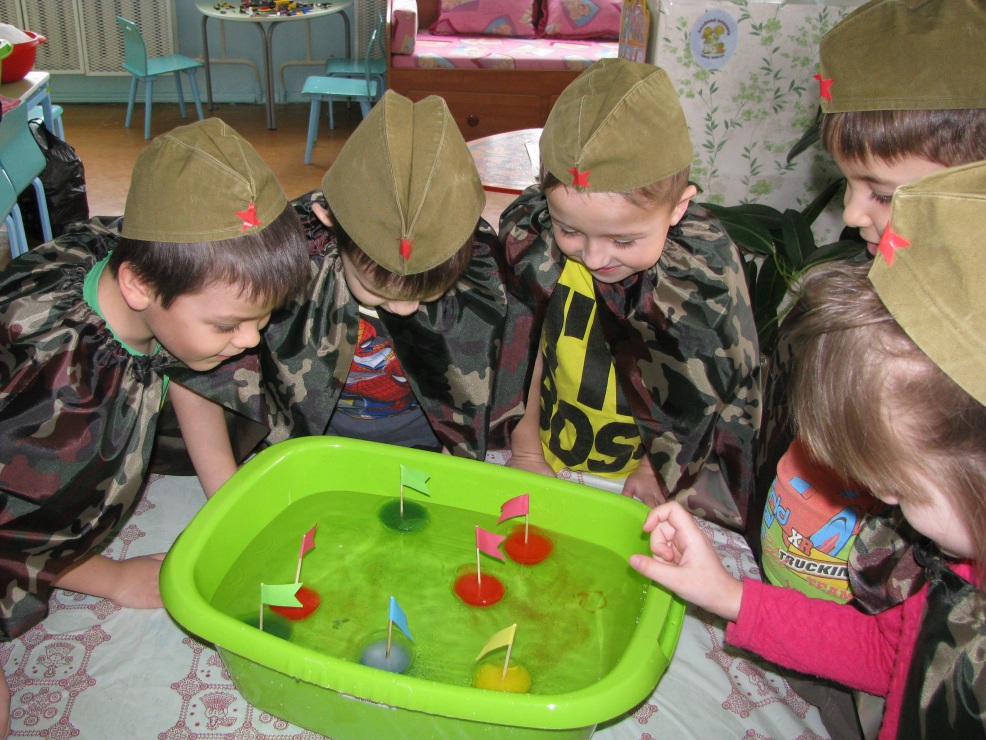 10-15 секунд
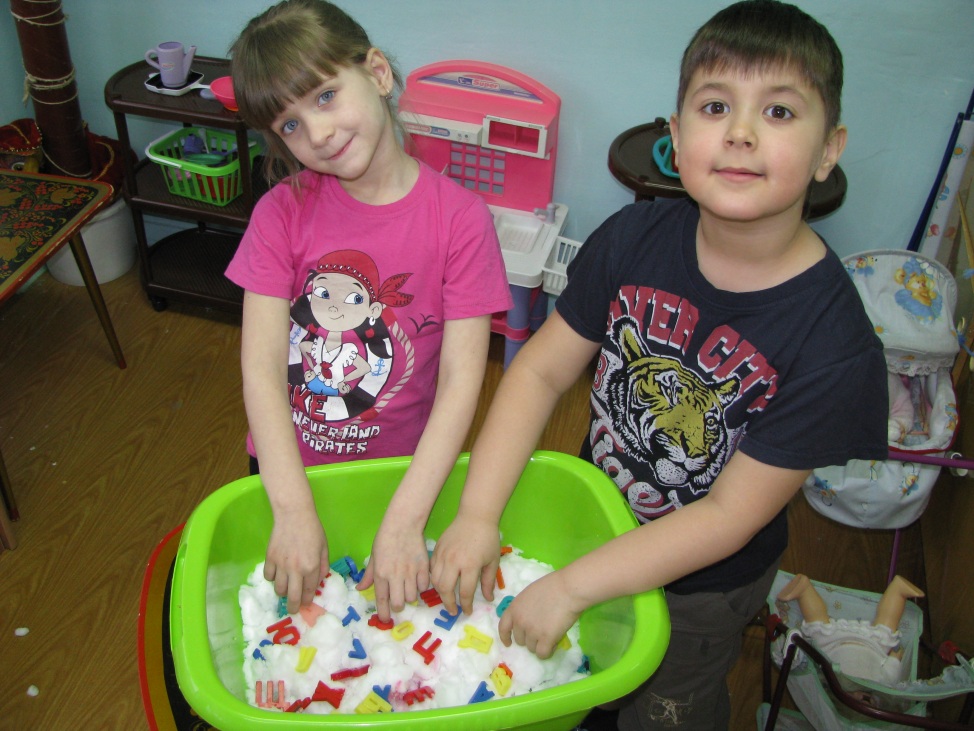 «Игры со льдом»«Украсим тортик», «Слепи снеговика»,       «Засолка льда»
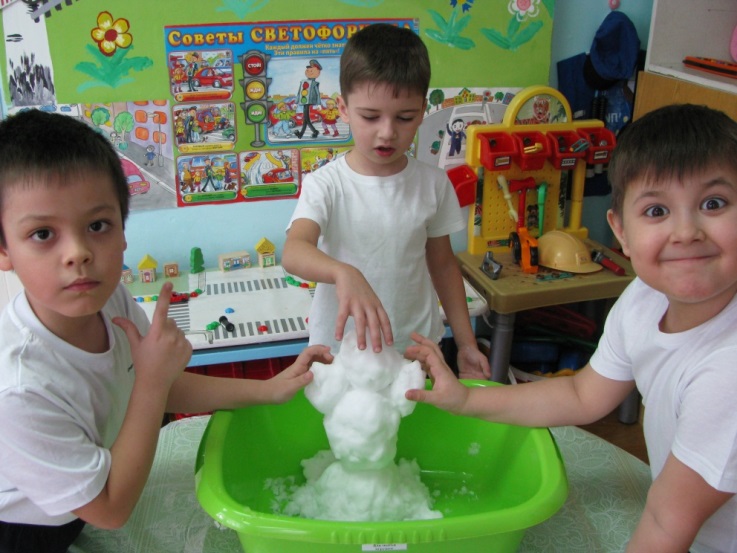 25-30 секунд
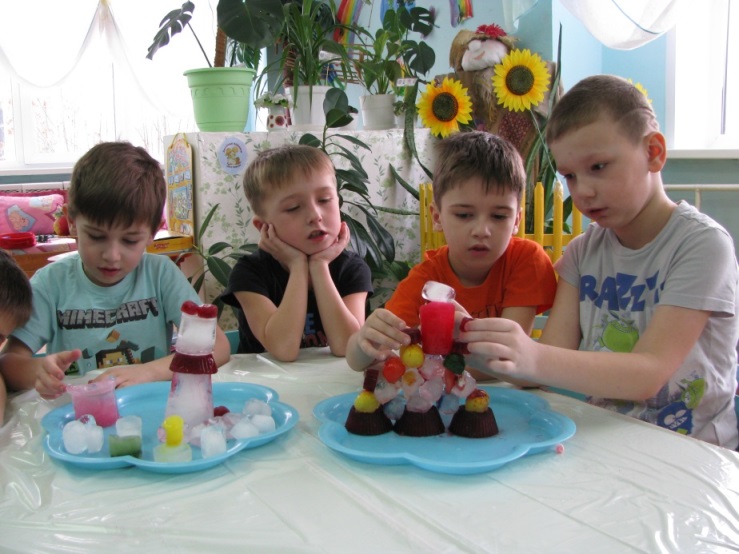 «Игры со льдом»
«Искалочка», «Ледяные замки», «Аквариум»
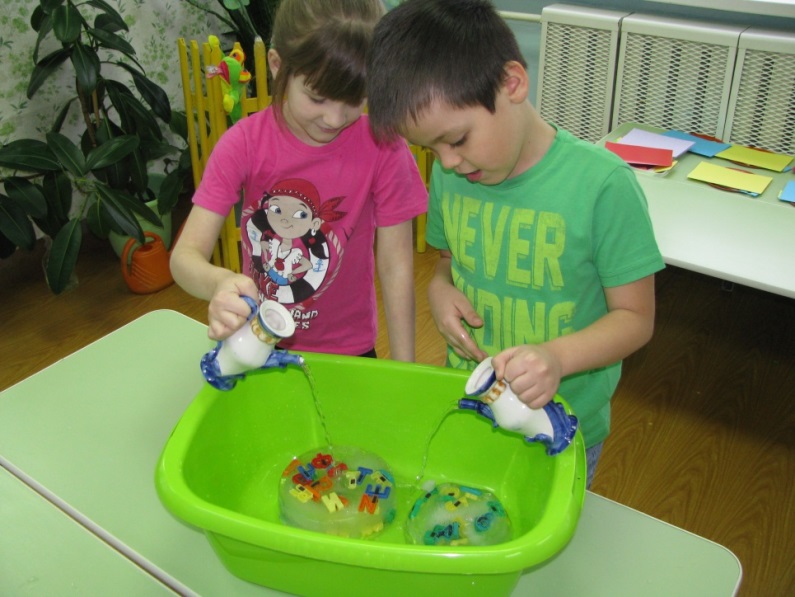 30-60 секунд
2 этап - «Пальчиковая гимнастика»
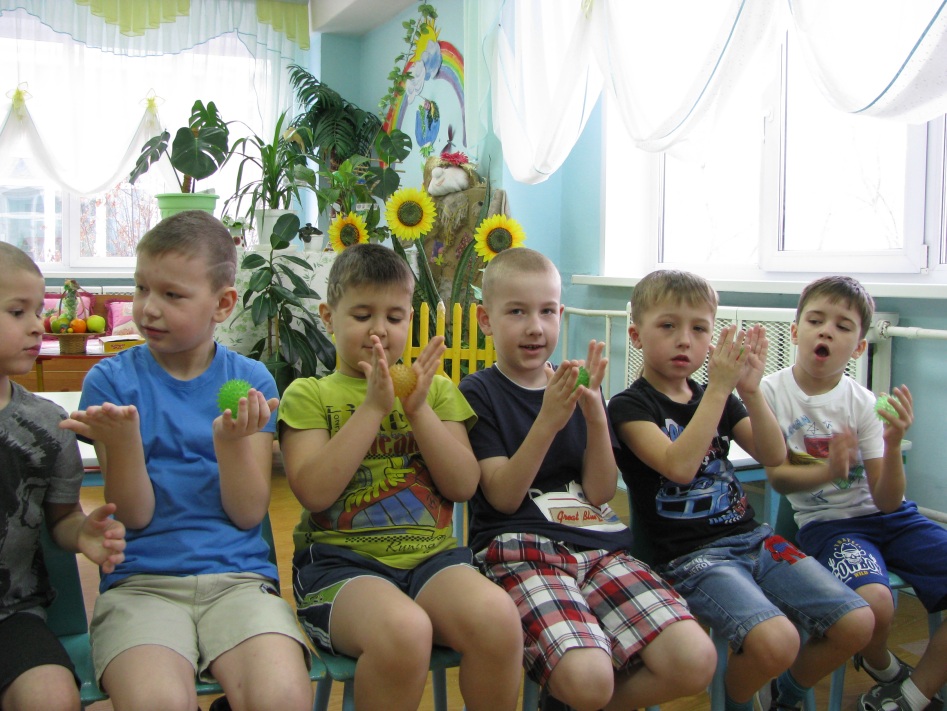 3 этап – «Развитие тактильной                    чувствительности»
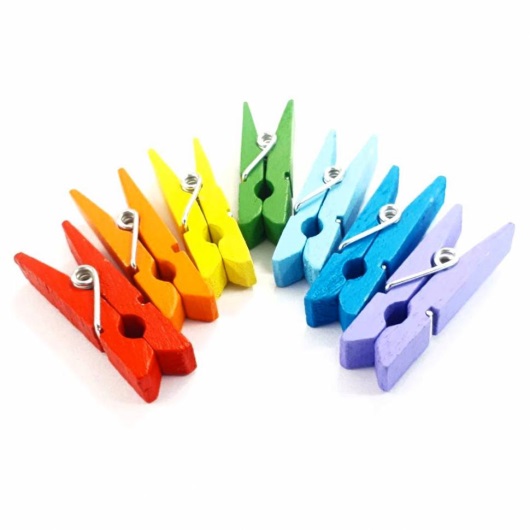 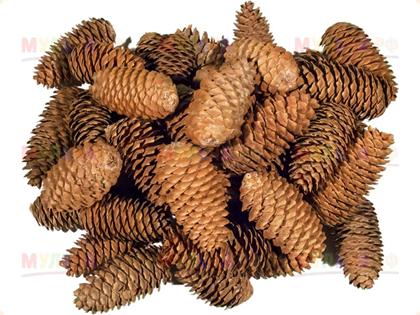 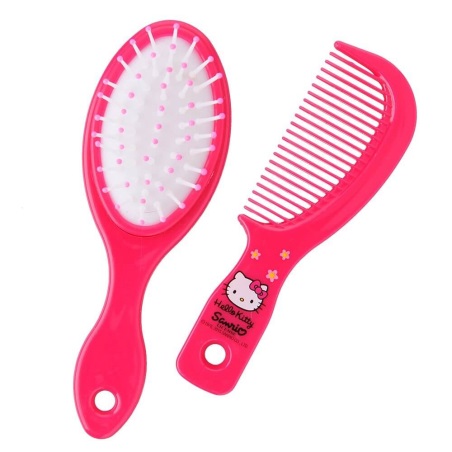 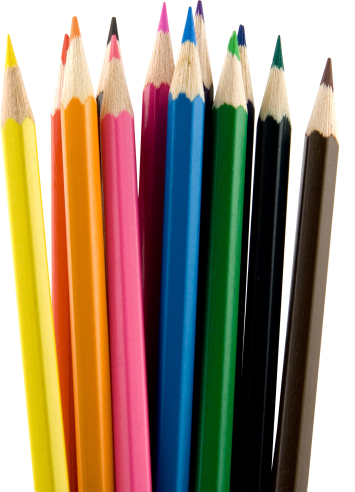 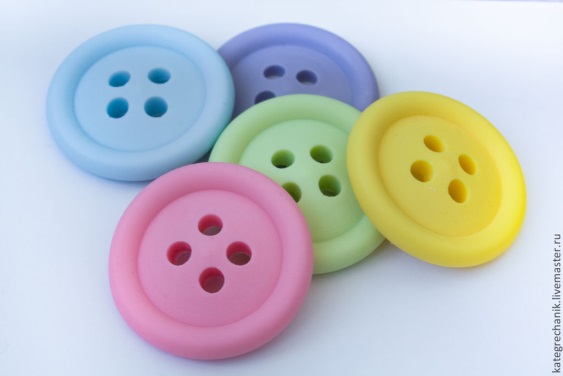 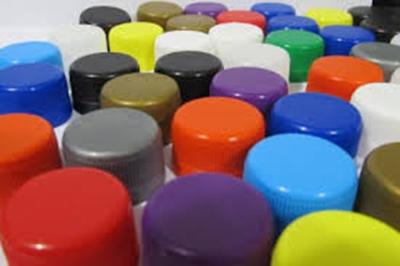 Спасибо за внимание!